14. лекција
ЛИТОСФЕРНЕ ПЛОЧЕ
Литосфера је чврсти, стеновити омотач Земље коју чини 7 великих и мноштво малих литосферних плоча.
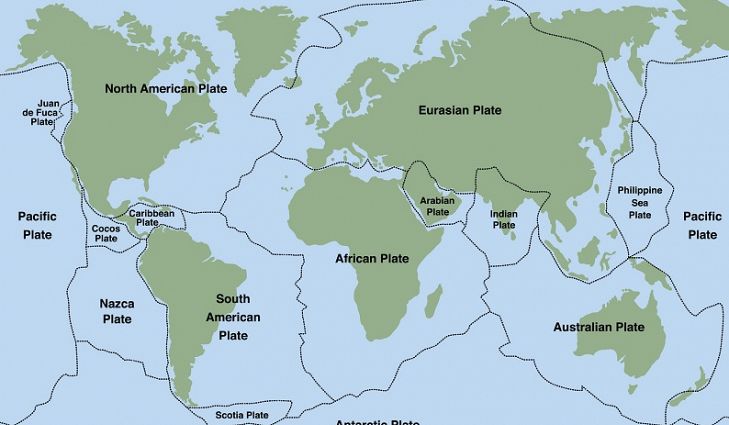 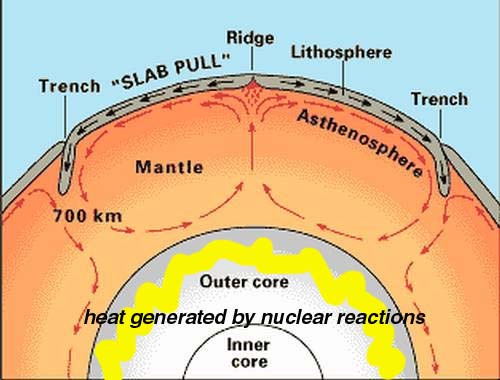 Под деловањем магме из астеносфере долази до кретање литосферних плоча изнад ње.
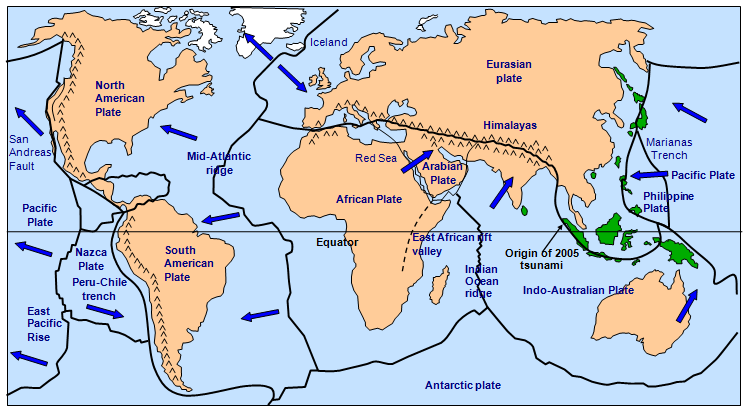 Теорију о кретању литосферних плоча први је изнео Алфред Вегенер.
Литосферне плоче могу да се 
1. удаљавају једна од друге
2. да се мимоилазе
3. да се крећу једна према другој
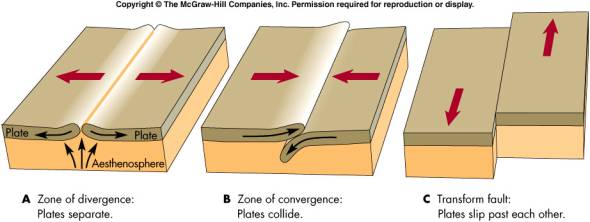 Јединствено копно из прошлости звало се Пангеа а два суперконтинента која су из њега настала Лавразија на северу и Годвана на југу.
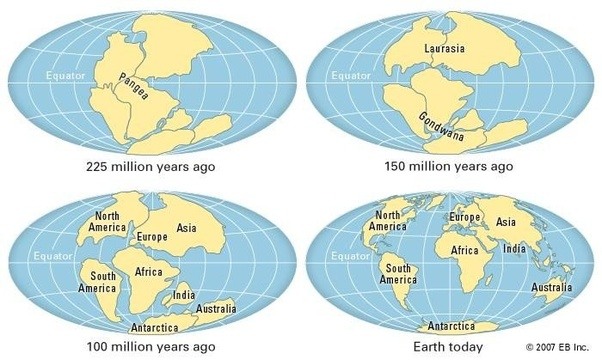 Последице кретања и контаката литосферних плоча јесу земљотреси и вулканске ерупције.
ХВАЛА НА ПАЖЊИ

аутор
Гордана Васић

април 2018.